Проект по разработке мобильного приложения
Терентьев Вячеслав
Андреев Иван
Сосновских Игорь
Проблема
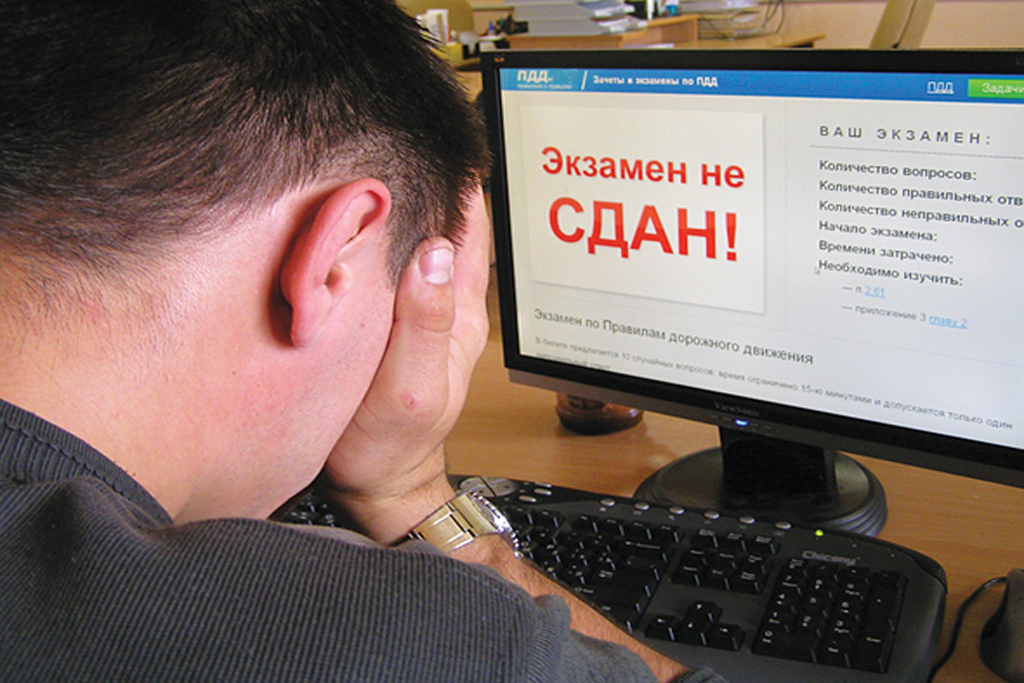 Любой экзамен – это всегда большие трудности в виде подготовки и стресса. Зачастую экзаменуемому не хватает качественной самопроверки собственных знаний.
Цель проекта
Задачи
Проанализировать рынок аналогичных приложений. 
Провести анализ потребителей с выявлением первостепенных потребностей.
Подобрать и изучить нужный стек технологий для последующей реализации.
Составить дизайн-макет в программе Adobe Photoshop 
Предоставить базу теоретического материала в своем приложении. 
Внедрение теста по отработанному материалу. 
Составить интерактивную игру по правилам ПДД. 
Реализовать возможность отслеживания своего прогресса
Этапы разработки
1)Анализ рынка
2)Выявление потенциальной аудитории 
3)Обзор требуемых технологий для последующей их реализации
4) Проектирование дальнейшего продвижения проекта и его монетизация
Анализ рынка и наши преимущества на нем
Целевая аудитория
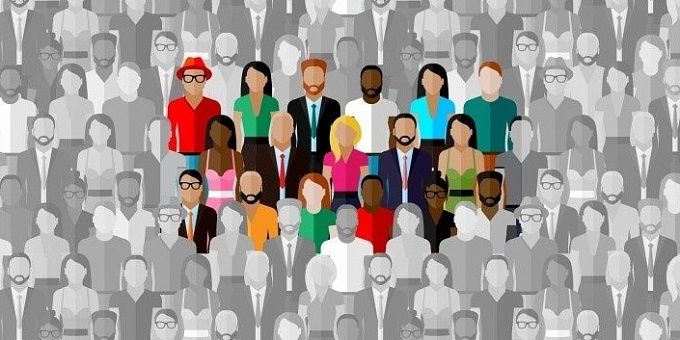 Инструменты для реализации
Функционал использования
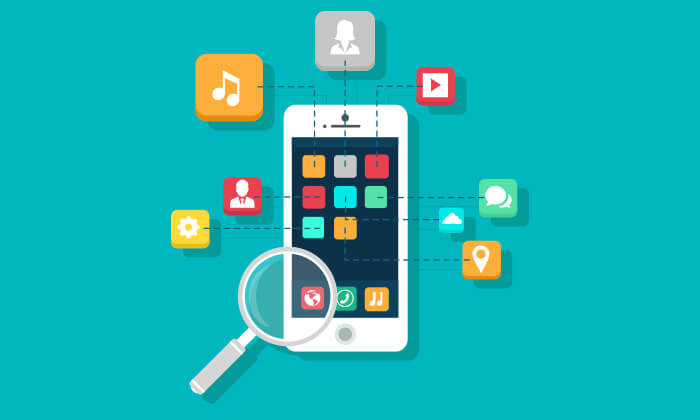 Дальнейшее продвижение проекта и его монетизация
Дизайн-макет
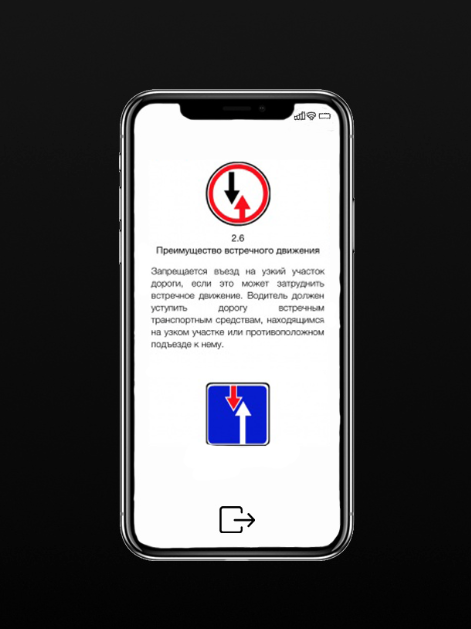 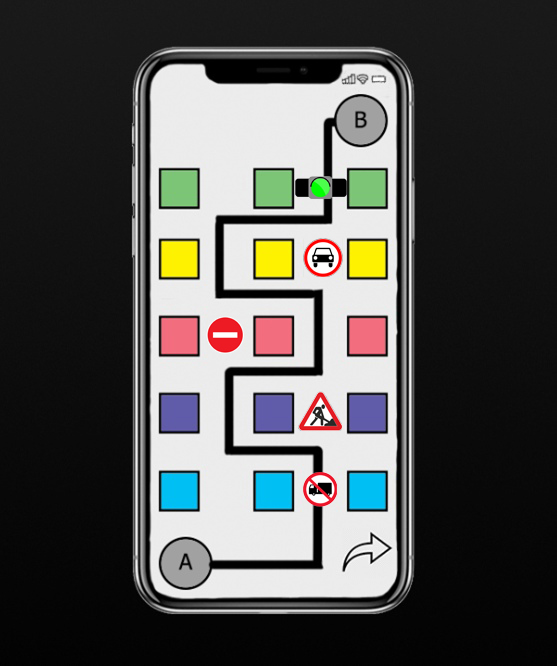 Дизайн-макет
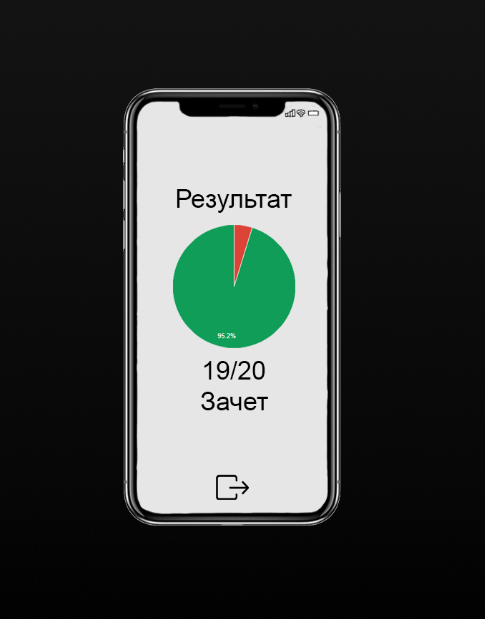